ΒΑΡΥΤΙΚΗ ΔΥΝΑΜΗ ΚΑΙ ΚΙΝΗΣΗ ΔΟΡΥΦΟΡΩΝΣΤΟ ΗΛΙΑΚΟ ΜΑΣ ΣΥΣΤΗΜΑ
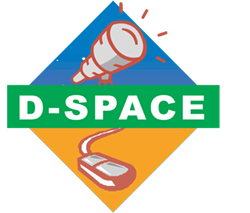 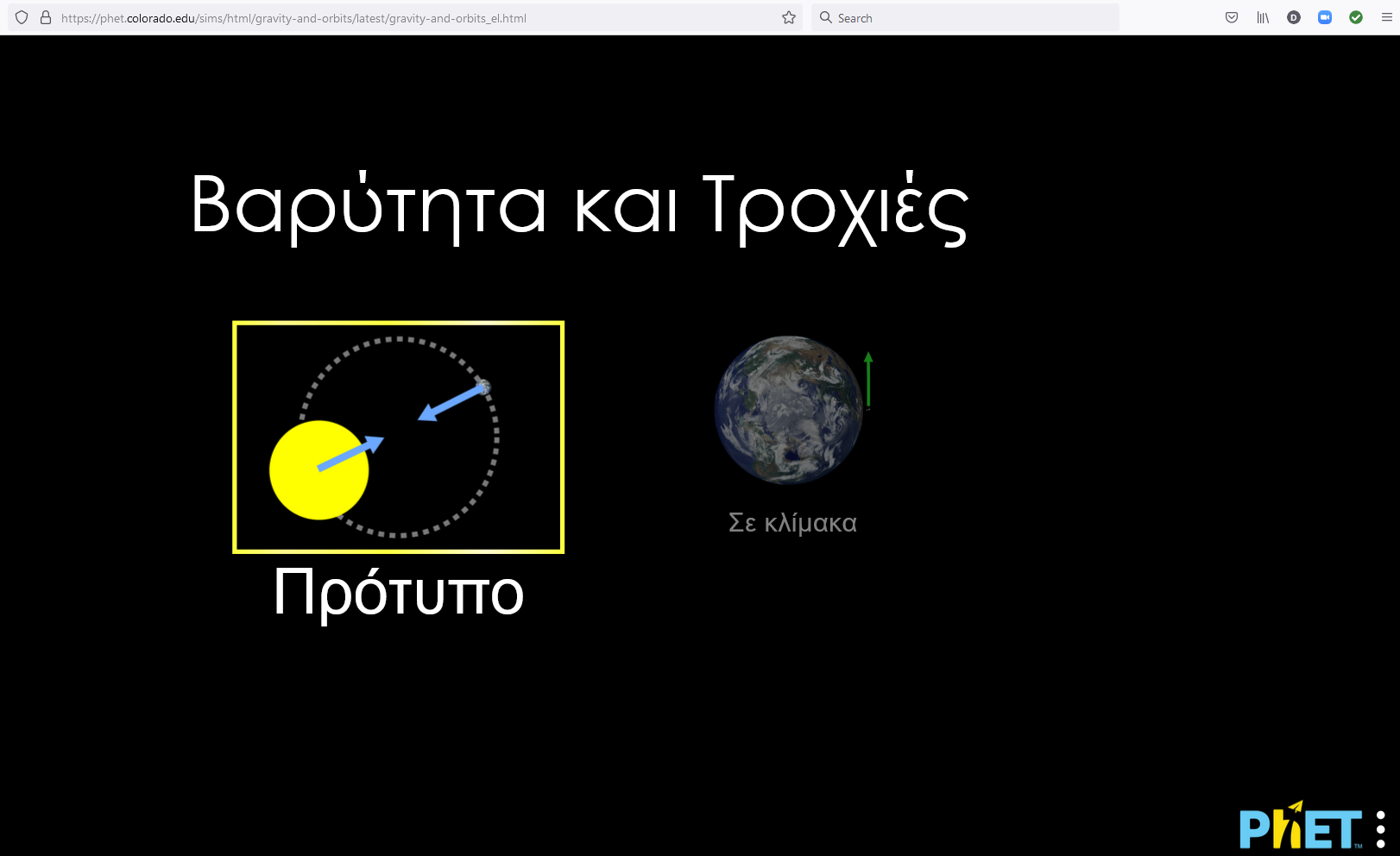 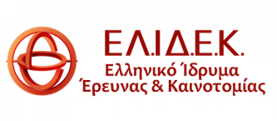 ΝΙΚΗ ΜΑΜΖΕΡΙΔΟΥ
Φυσικός
1ο ΓΥΜΝΑΣΙΟ ΘΕΡΜΗΣ
Το έργο υποστηρίχτηκε από το Ελληνικό Ίδρυμα Έρευνας και Καινοτομίας (ΕΛ.ΙΔ.Ε.Κ.) στο πλαίσιο της 3ης Προκήρυξης της Δράσης «Επιστήμη και Κοινωνία» με τίτλο «Κόμβοι Έρευνας, Καινοτομίας και Διάχυσης» (Αριθμός Έργου: 02181)
Το εκπαιδευτικό σενάριο απευθύνεται σε μαθητές της:
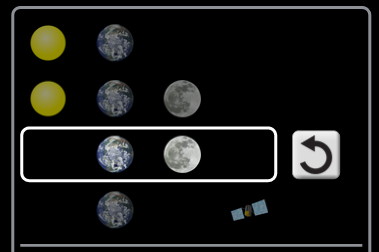 Β’ Γυμνασίου
Θεματική ενότητα / κεφάλαιο του αναλυτικού προγράμματος:
ΦΥΣΙΚΗ
Δυνάμεις-βαρύτητα-κίνηση
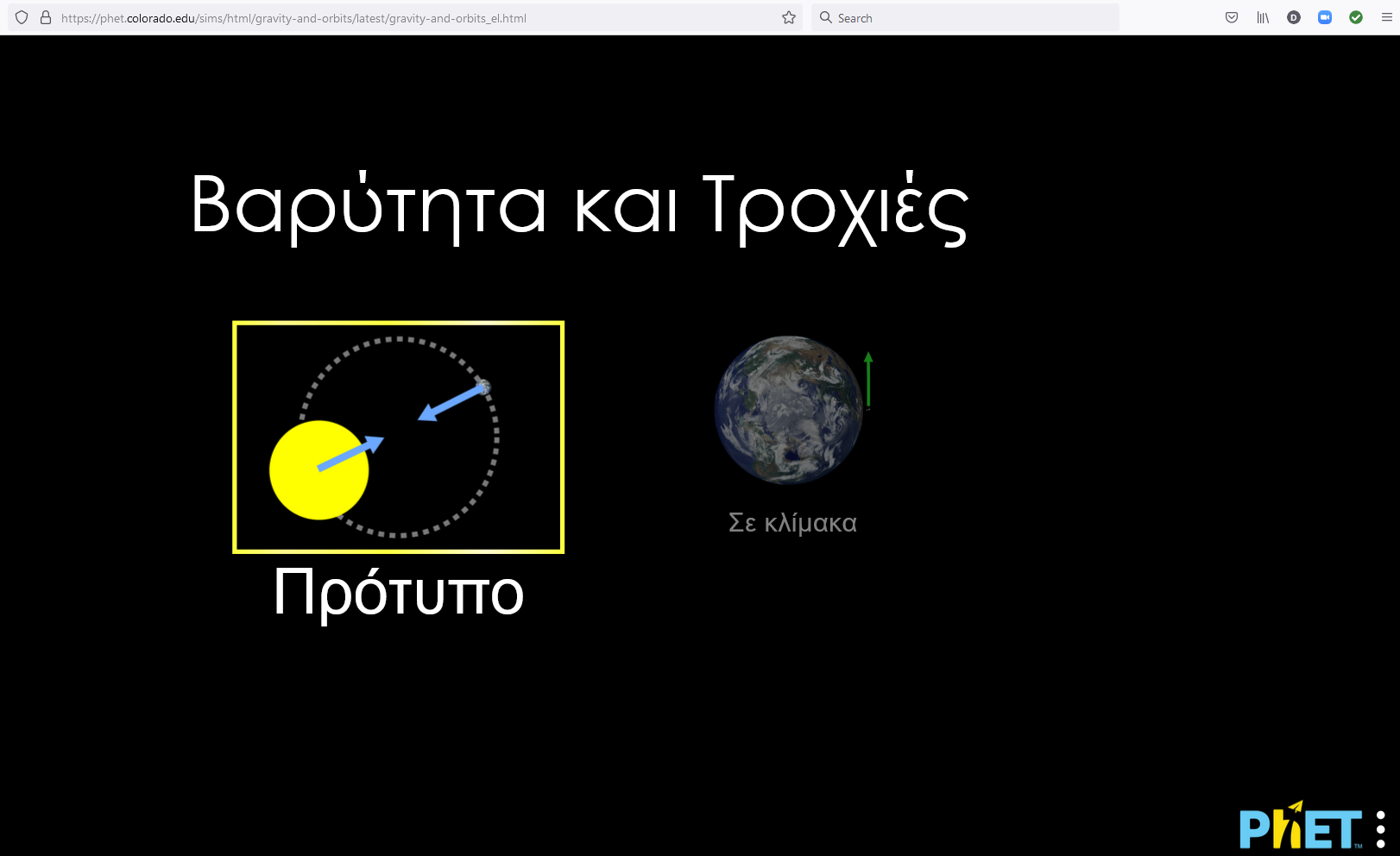 Χρησιμοποιείται η προσομοίωση «Βαρύτητα και τροχιές»:
https://phet.colorado.edu/sims/html/gravity-and-orbits/latest/gravity-and-orbits_el.html
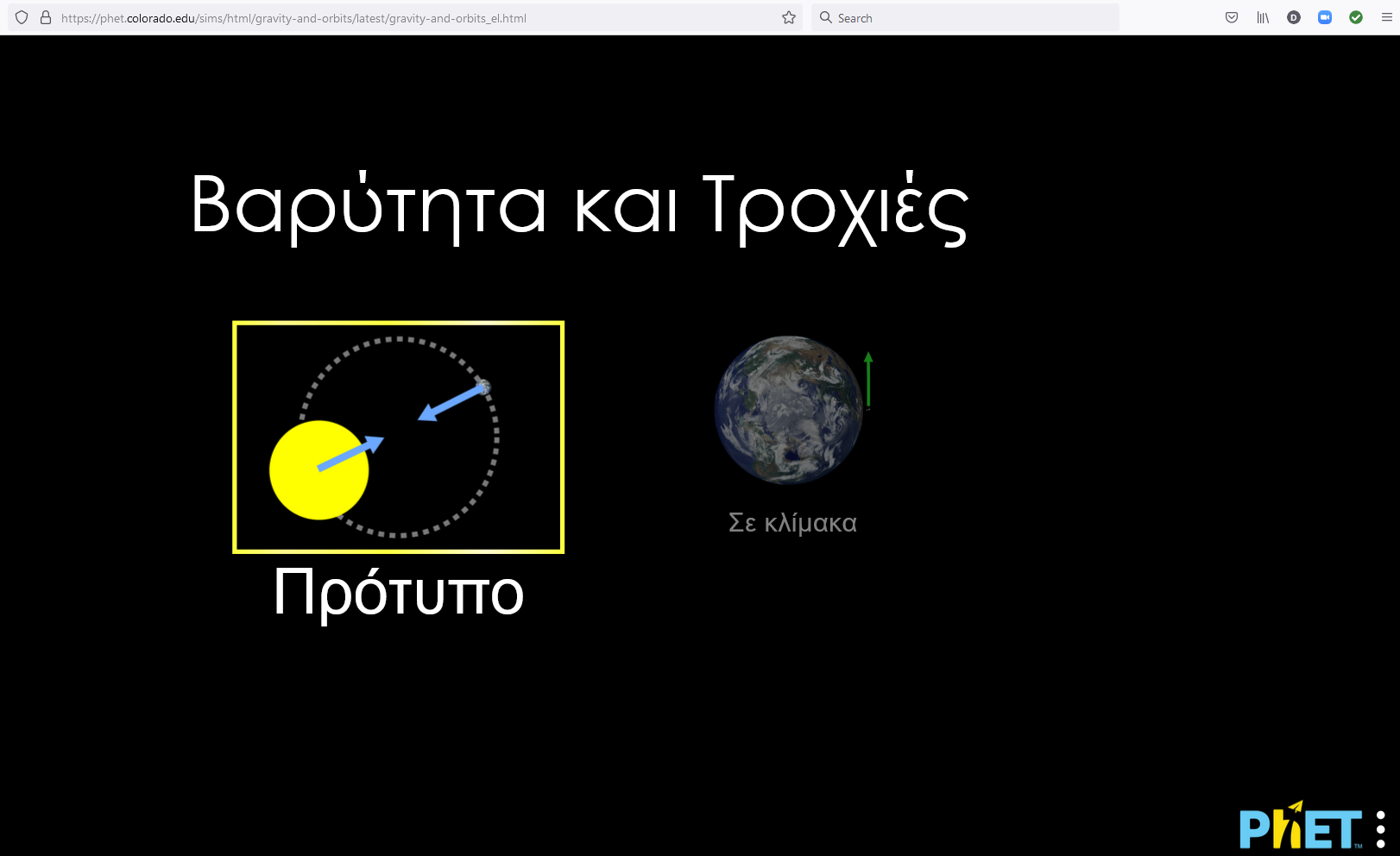 Με τη βοήθεια της προσομοίωσηςμελετώνται:
Οι βαρυτικές δυνάμεις που προκαλούν την κίνηση φυσικών και τεχνητών δορυφόρων του Ηλιακού μας Συστήματος
Οι παράμετροι που επηρεάζουν τη βαρυτική δύναμη μεταξύ δύο ουράνιων σωμάτων
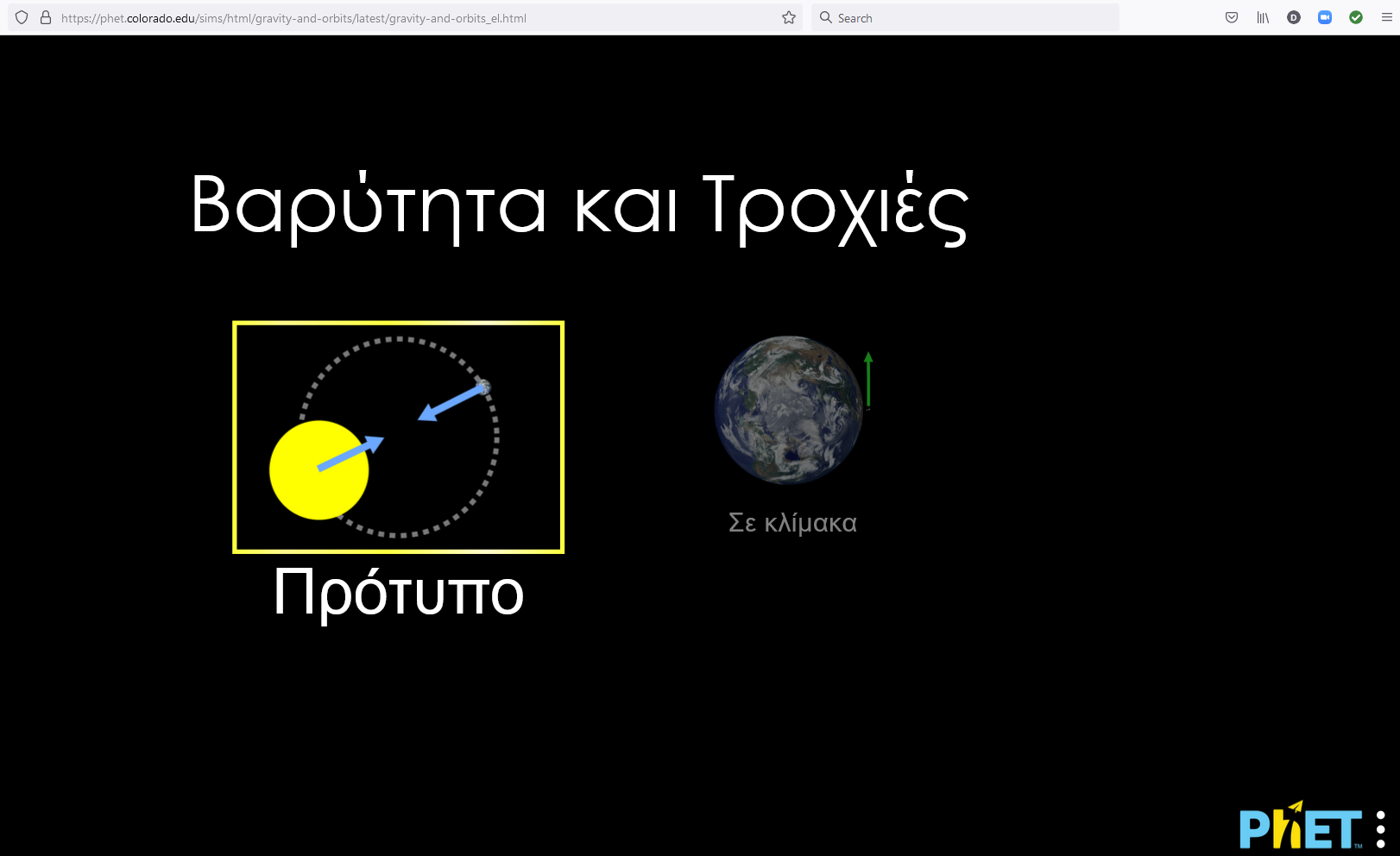 Είδος εκπαιδευτικού σεναρίου:
Καθοδηγούμενη διευρεύνηση
ΕΚΠΑΙΔΕΥΤΙΚΟΙ ΣΤΟΧΟΙ
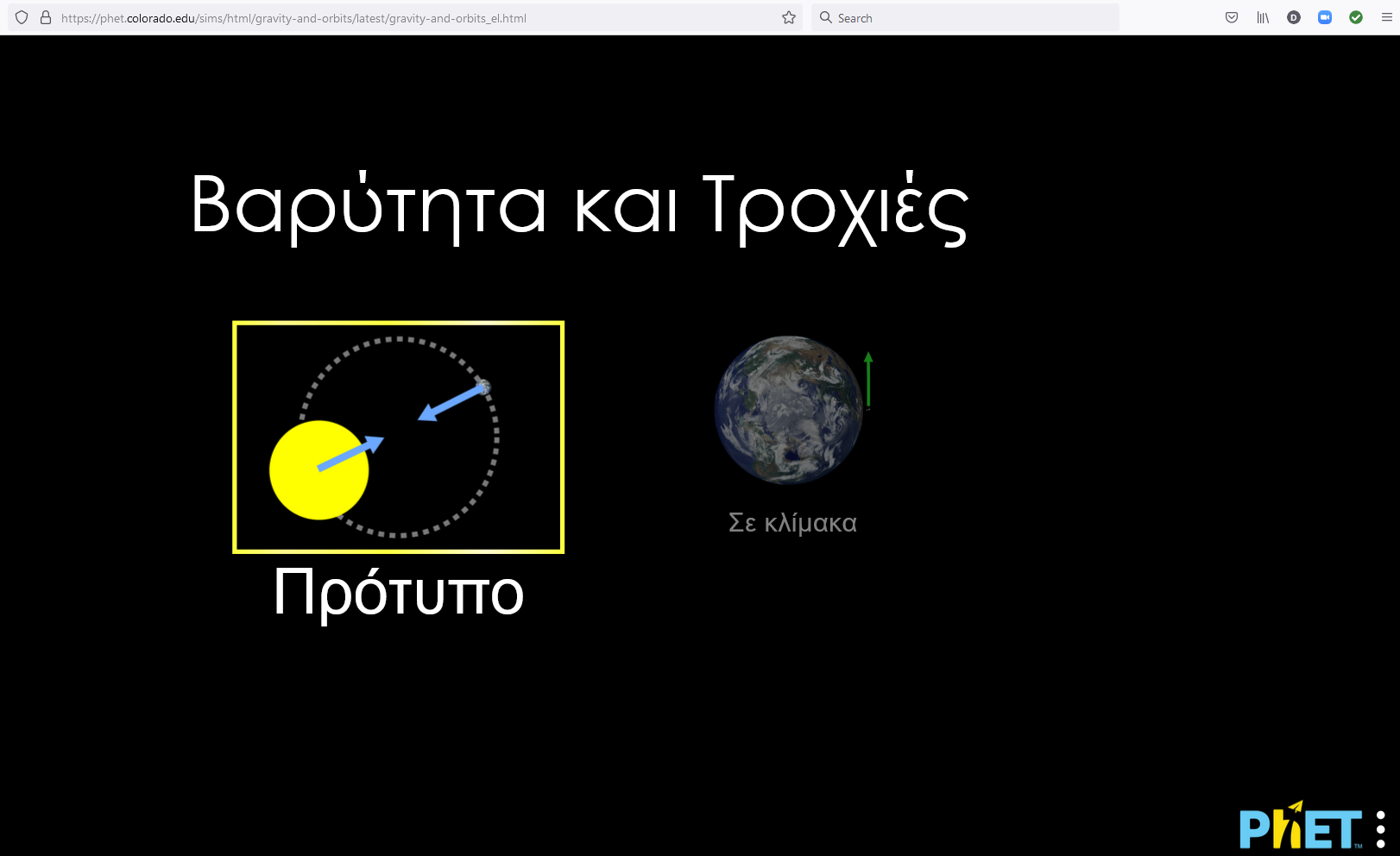 ΓΝΩΣΤΙΚΟΙ:
Να κατανοήσουν πως η κυρίαρχη δύναμη μεταξύ των ουράνιων σωμάτων είναι η βαρυτική.
Να συνδέσουν τη δύναμη με την κίνηση που προκαλεί.
Να μελετήσουν ποιοτικά τους παράγοντες-παραμέτρους από τους οποίους εξαρτάται η βαρυτική δύναμη.
ΕΚΠΑΙΔΕΥΤΙΚΟΙ ΣΤΟΧΟΙ
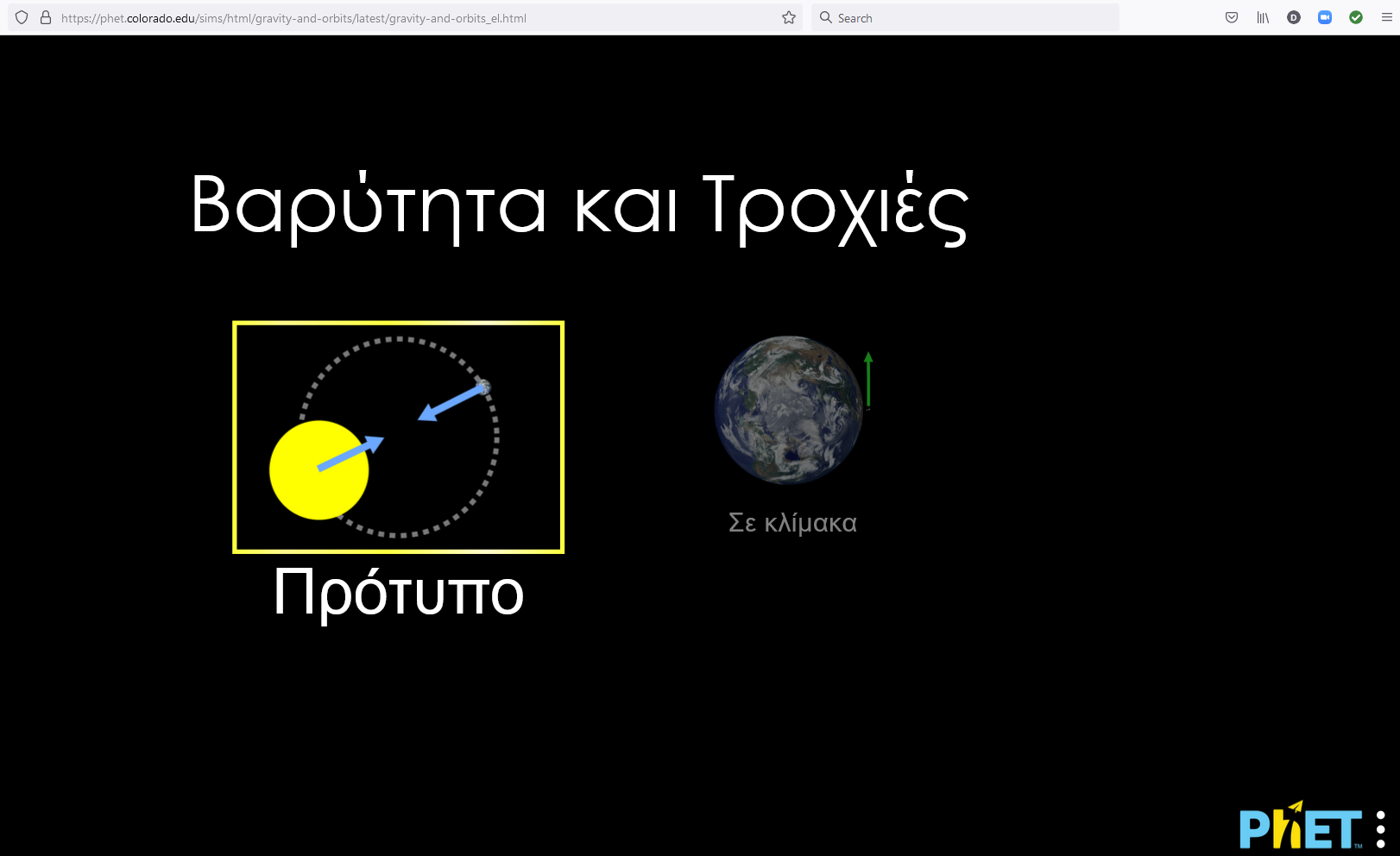 ΨΥΧΟΚΙΝΗΤΙΚΟΙ:
Να χειρίζονται ψηφιακά εργαλεία.
Να οργανώνουν πειραματική διαδικασία, να παίρνουν μετρήσεις (με ψηφιακά εργαλεία), να κάνουν υπολογισμούς, να δημιουργούν σχέδια με τις παρατηρήσεις τους.
ΕΚΠΑΙΔΕΥΤΙΚΟΙ ΣΤΟΧΟΙ
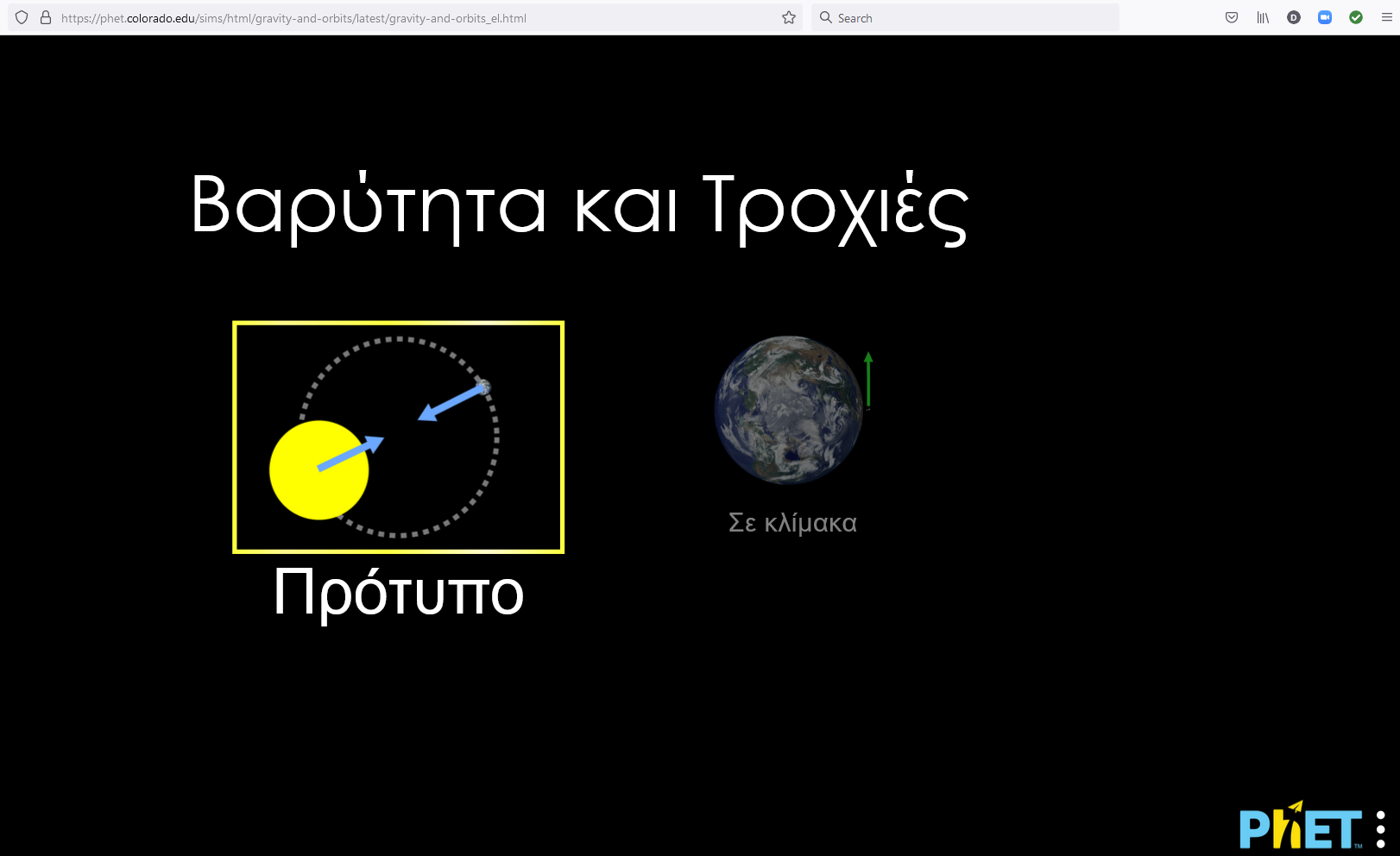 ΣΥΝΑΙΣΘΗΜΑΤΙΚΟΙ:
Να μπορούν να εργάζονται ομαδικά.
Να αναπτύσσουν κριτική σκέψη.
Να κάνουν υποθέσεις πάνω σε φυσικά φαινόμενα, να τις διερευνούν με κατάλληλα πειράματα, και να τις επιβεβαιώνουν ή να τις διαψεύδουν ανάλογα με τα πειραματικά δεδομένα. 
Να βελτιωθεί η στάση τους απέναντι στην επιστήμη.
ΑΡΧΙΚΕΣ ΕΡΩΤΗΣΕΙΣ - ΠΡΟΣΑΝΑΤΟΛΙΣΜΟΣ
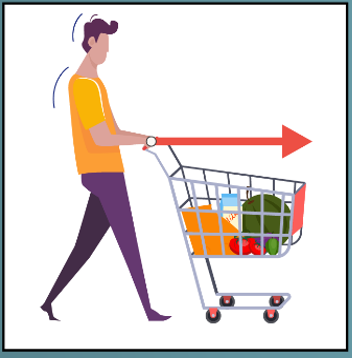 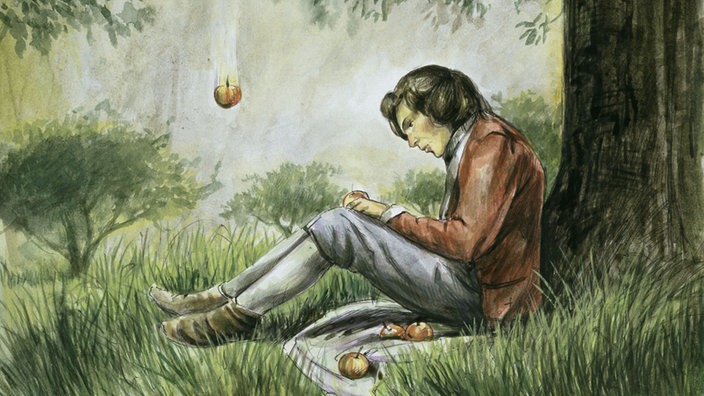 ΣΥΝΔΕΣΗ ΜΕ ΤΗΝ ΠΡΟΗΓΟΥΜΕΝΗ ΓΝΩΣΗ:
Τι παθαίνει ένα σώμα όταν ασκείται επάνω του κάποια δύναμη; 
Αν παρατηρήσουμε πως κάποιο σώμα αλλάζει θέση, τι μπορούμε να συμπεράνουμε;
Τι παρατήρησε, σύμφωνα με την παράδοση, ο Νεύτωνας κάτω από τη μηλιά του σπιτιού του και τι συμπέρανε; Πώς ονόμασε τη δύναμη αυτή; Μεταξύ ποιων δύο σωμάτων ασκείται; Είναι δύναμη από απόσταση ή από επαφή;
ΑΡΧΙΚΕΣ ΕΡΩΤΗΣΕΙΣ - ΠΡΟΣΑΝΑΤΟΛΙΣΜΟΣ
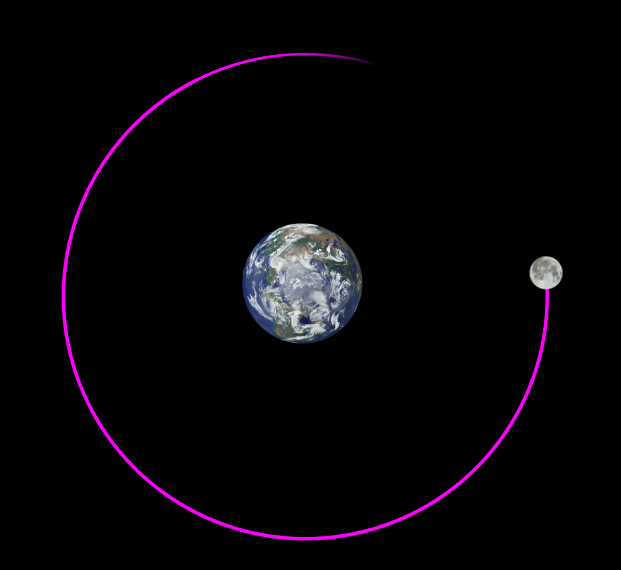 Η Σελήνη κινείται γύρω από τη Γη. Τι κίνηση κάνει; 
Πώς ονομάζεται εξαιτίας της κίνησης αυτής;
Πού οφείλεται άραγε η κίνησή της;
ΕΜΠΛΟΚΗ ΚΑΙ ΜΑΘΗΣΙΑΚΗ ΠΡΟΚΛΗΣΗ:
ΔΙΑΤΥΠΩΣΗ ΕΡΩΤΗΣΕΩΝ ΚΑΙ ΥΠΟΘΕΣΕΩΝ
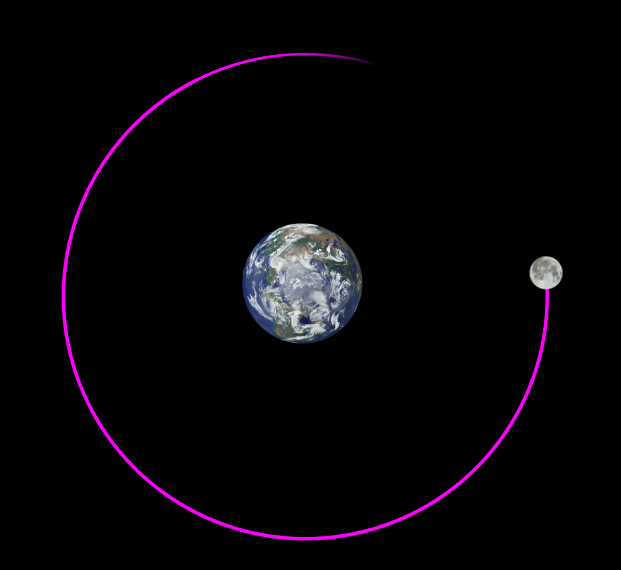 Αφού η κίνηση προκαλείται από κάποια δύναμη, ποια είναι η δύναμη αυτή;
Μεταξύ ποιων δύο σωμάτων ασκείται;
Πώς μπορούμε να σχεδιάσουμε τη δύναμη; Ποια είναι η διεύθυνση και η φορά της σε διάφορα σημεία της τροχιάς;
Ποιοι παράγοντες μπορεί να επηρεάζουν τη δύναμη αυτή;
Τι θα συνέβαινε εάν η δύναμη αυτή καταργούνταν;
ΕΡΩΤΗΣΕΙΣ ΠΡΟΣ ΔΙΕΡΕΥΝΗΣΗ - ΥΠΟΘΕΣΕΙΣ:
ΕΡΕΥΝΑ
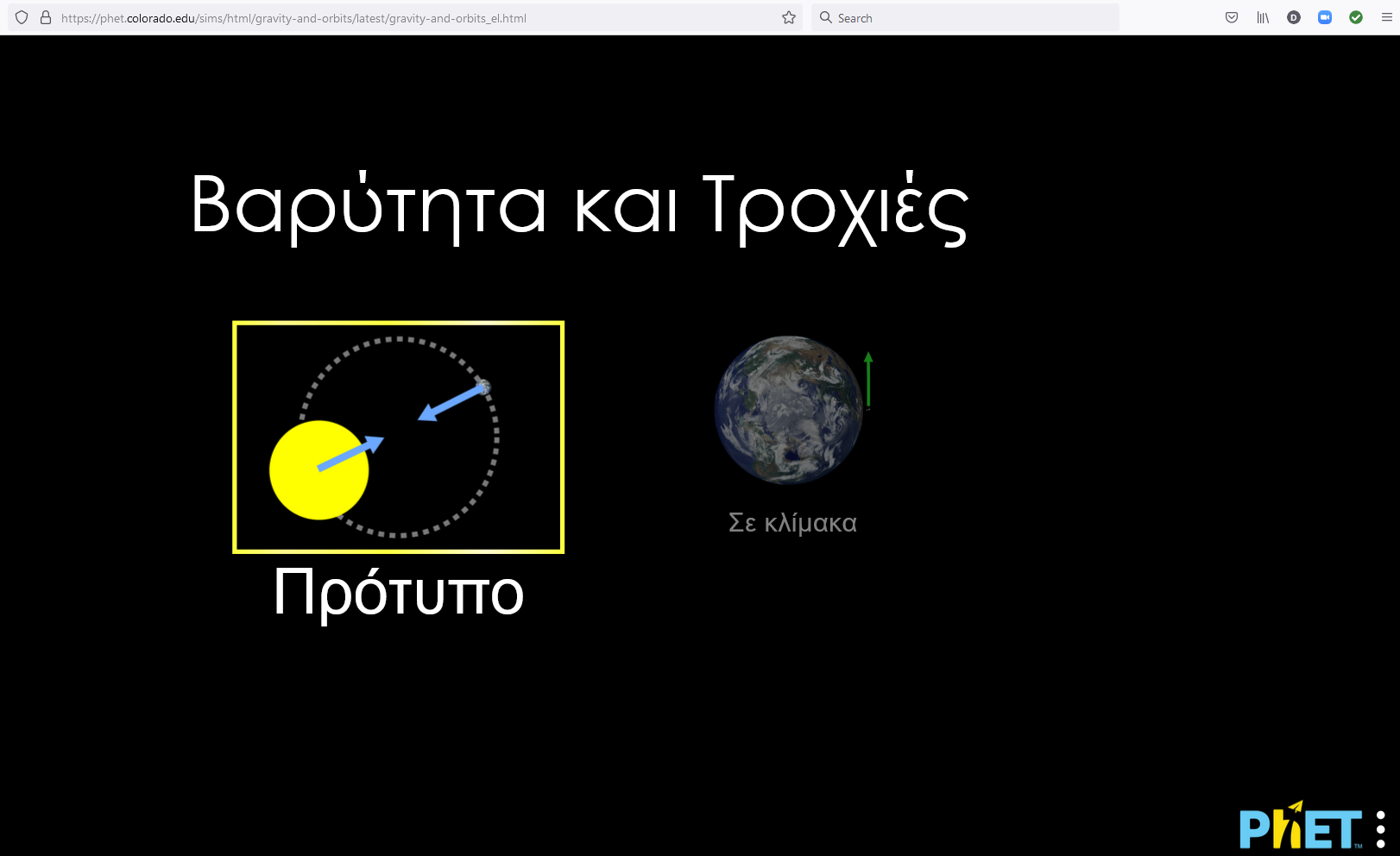 Οι μαθητές, δουλεύοντας σε ομάδες και χρησιμοποιώντας την προσομοίωση:
https://phet.colorado.edu/sims/html/gravity-and-orbits/latest/gravity-and-orbits_el.html
καλούνται να:
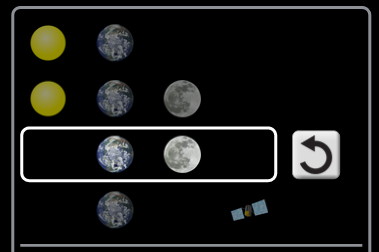 Οργανώσουν έρευνα-εικονικό πείραμα για την περίπτωση κίνησης της Σελήνης γύρω από τη Γη.
Αναλύσουν τα πειραματικά δεδομένα τους. 
Ερμηνεύσουν τα δεδομένα.
ώστε να επιβεβαιώσουν ή να διαψεύσουν τις υποθέσεις τους.
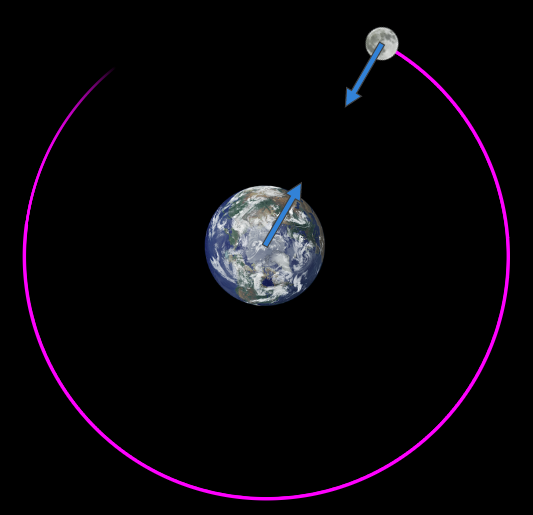 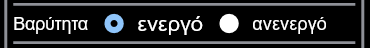 ΣΥΜΠΕΡΑΣΜΑ
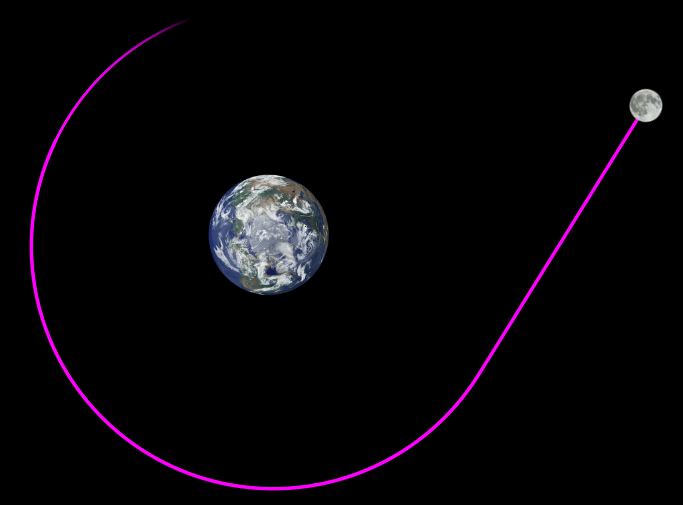 Τελικά, οι ομάδες καταλήγουν σε ποιοτικά συμπεράσματα:
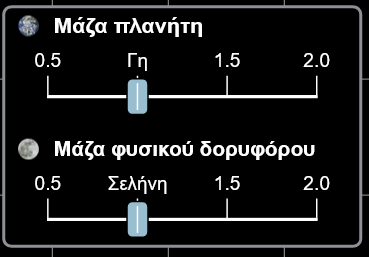 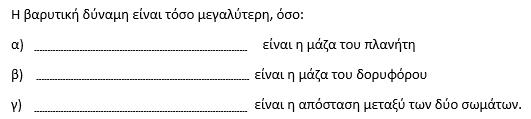 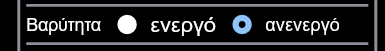 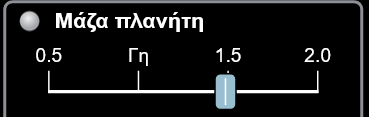 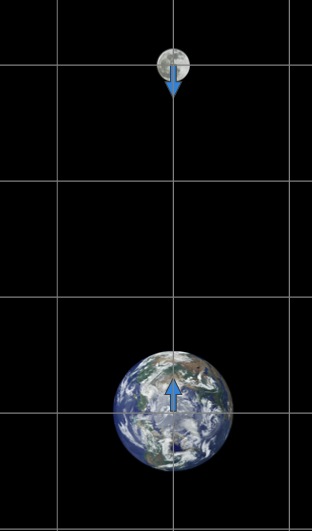 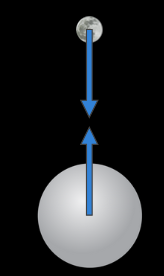 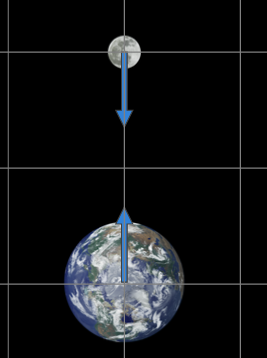 που τα παρουσιάζουν στην ολομέλεια της τάξης.
ΣΥΖΗΤΗΣΗ
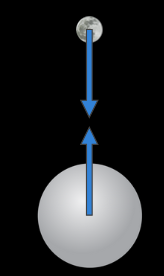 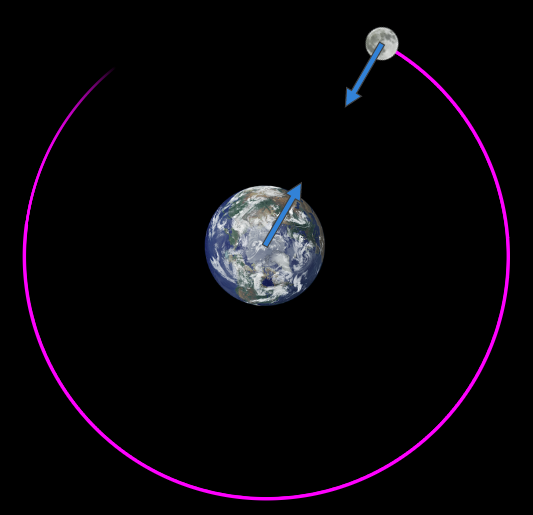 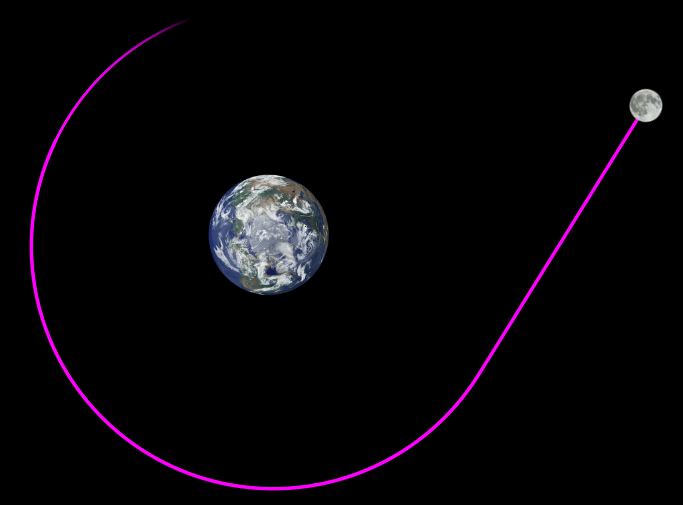 Η κάθε ομάδα παρουσιάζει την πορεία εργασίας της.
Γίνεται ανασκόπηση κι αξιολόγηση της διαδικασίας.
Συγκρίνονται και ελέγχονται τα αποτελέσματα της έρευνας κάθε ομάδας.
ΠΑΡΟΥΣΙΑΣΗ ΚΑΙ ΣΥΖΗΤΗΣΗ ΤΗΣ ΕΡΕΥΝΑΣ:
ΣΥΖΗΤΗΣΗ
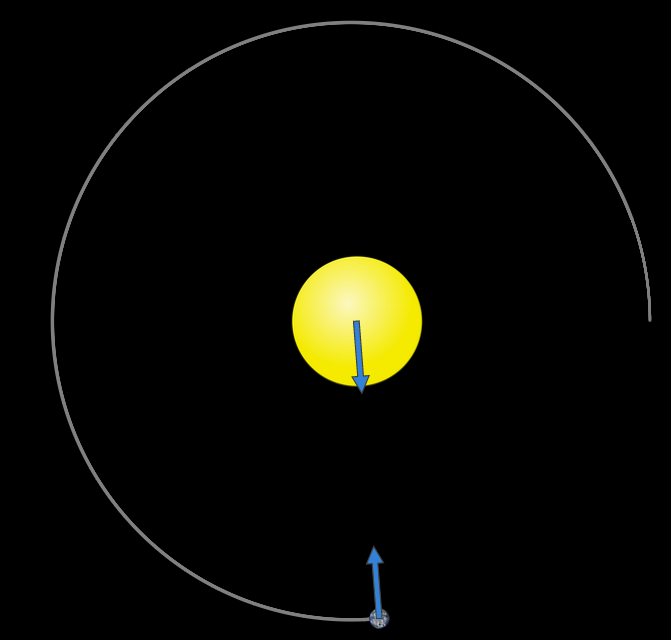 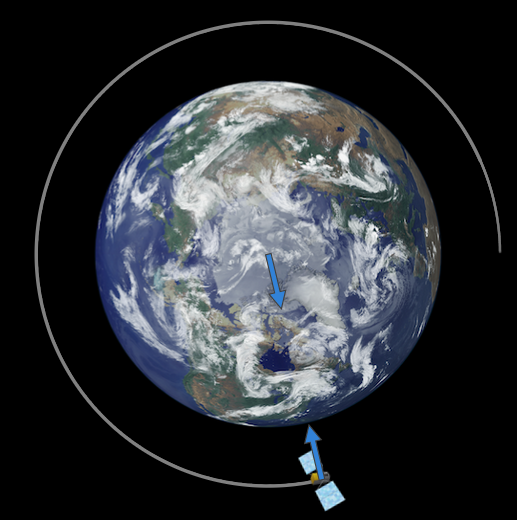 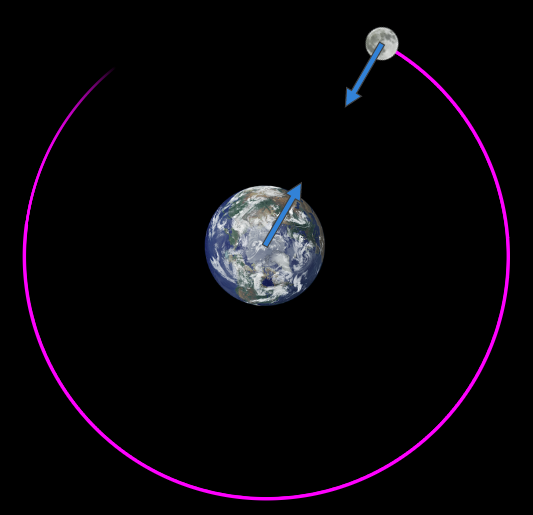 Ισχύουν τα ίδια συμπεράσματα στην περίπτωση:

Γης – Διαστημικού σταθμού;

Ήλιου – Γης;
ΓΕΝΙΚΕΥΣΗ - ΕΠΑΛΗΘΕΥΣΗ:
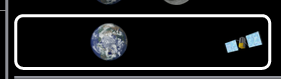 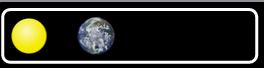 Πειραματιστείτε!!!
ΣΥΖΗΤΗΣΗ
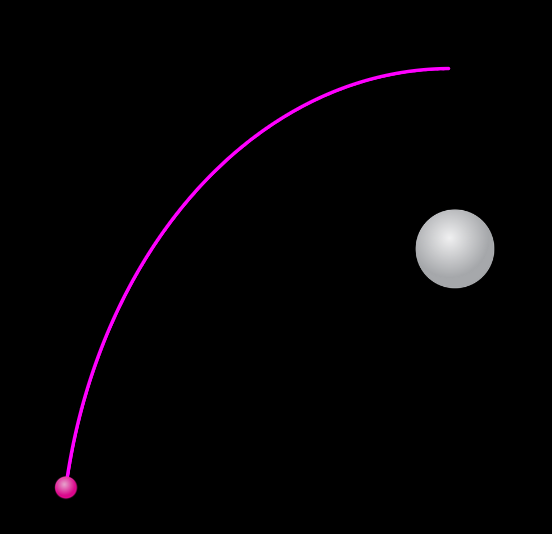 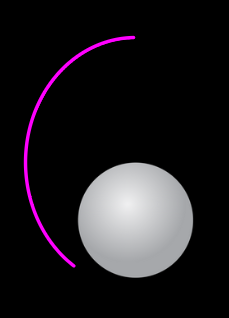 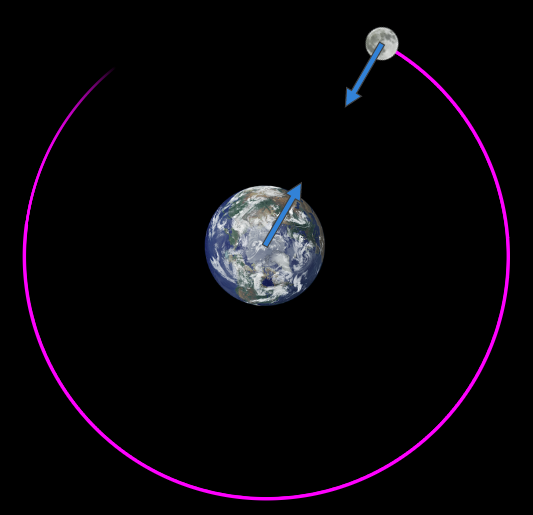 Σε κάθε περίπτωση ένα σώμα μπορεί να είναι δορυφόρος κάποιου άλλου; Προσπαθήστε να πετύχετε:
Το ένα σώμα να πέφτει πάνω στο άλλο.
Το ένα σώμα να ξεφεύγει από το άλλο.
ΕΠΕΚΤΑΣΗ:
Πειραματιστείτε!!!
ΣΥΖΗΤΗΣΗ
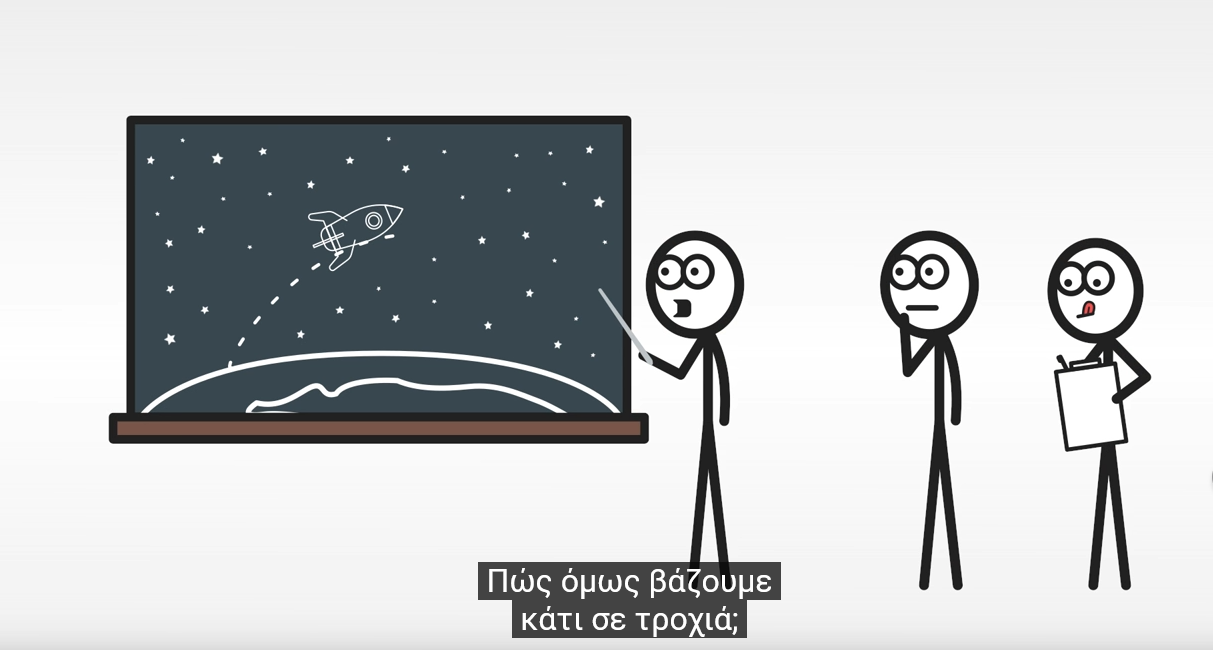 Πώς, νομίζετε, μπορεί ένα σώμα να μπει σε τροχιά γύρω από τη Γη, να γίνει, δηλαδή, δορυφόρος της;
Παρακολουθήστε το παρακάτω σχετικό βίντεο:
https://www.youtube.com/watch?v=sUQVdW_bStU
ΕΠΙΠΛΕΟΝ ΓΝΩΣΕΙΣ:
Σας ευχαριστώ!
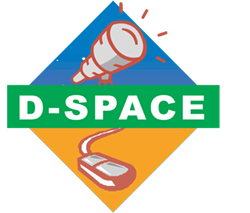 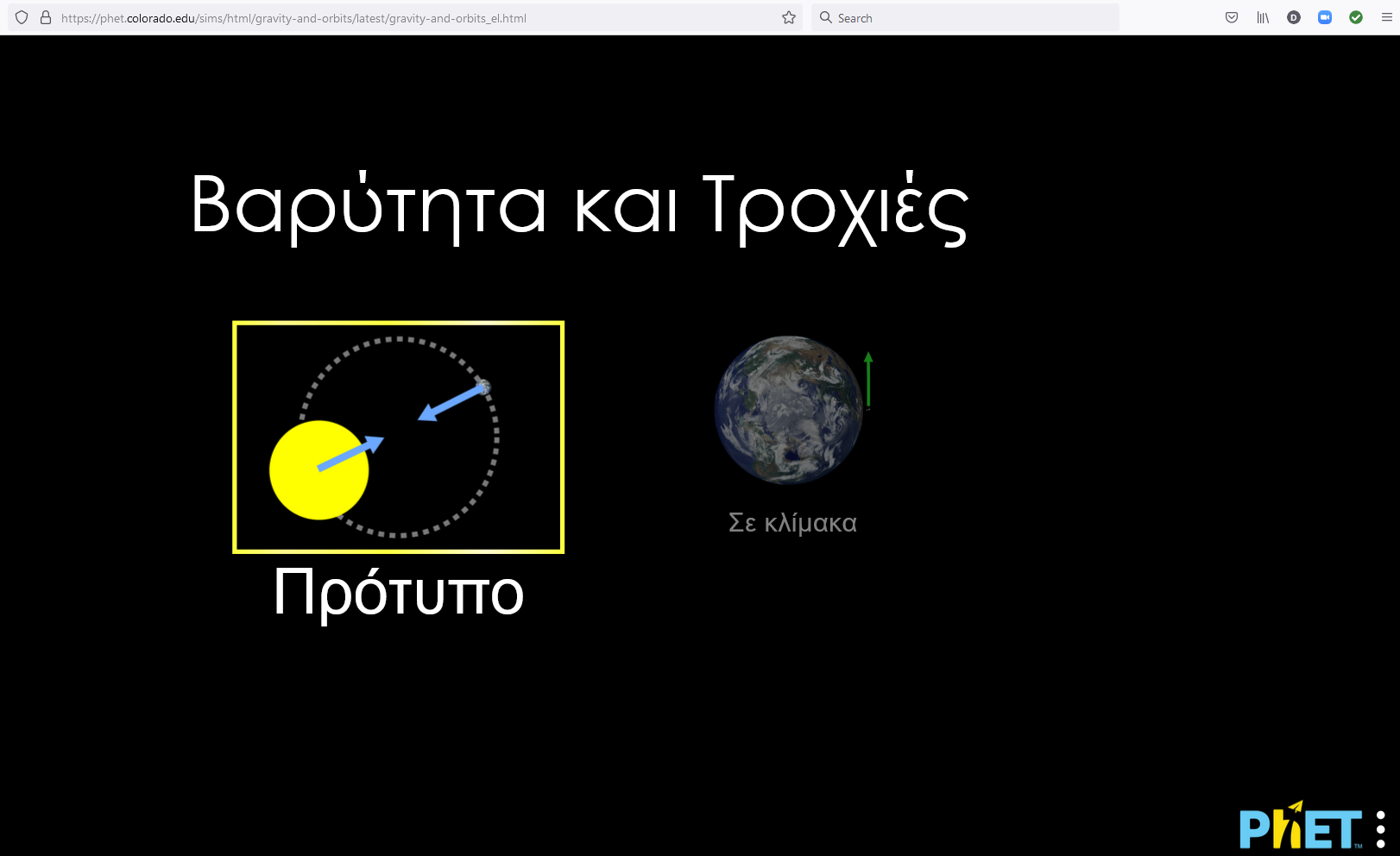 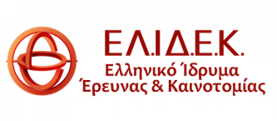 ΝΙΚΗ ΜΑΜΖΕΡΙΔΟΥ
Φυσικός
1ο ΓΥΜΝΑΣΙΟ ΘΕΡΜΗΣ
Το έργο υποστηρίχτηκε από το Ελληνικό Ίδρυμα Έρευνας και Καινοτομίας (ΕΛ.ΙΔ.Ε.Κ.) στο πλαίσιο της 3ης Προκήρυξης της Δράσης «Επιστήμη και Κοινωνία» με τίτλο «Κόμβοι Έρευνας, Καινοτομίας και Διάχυσης» (Αριθμός Έργου: 02181)